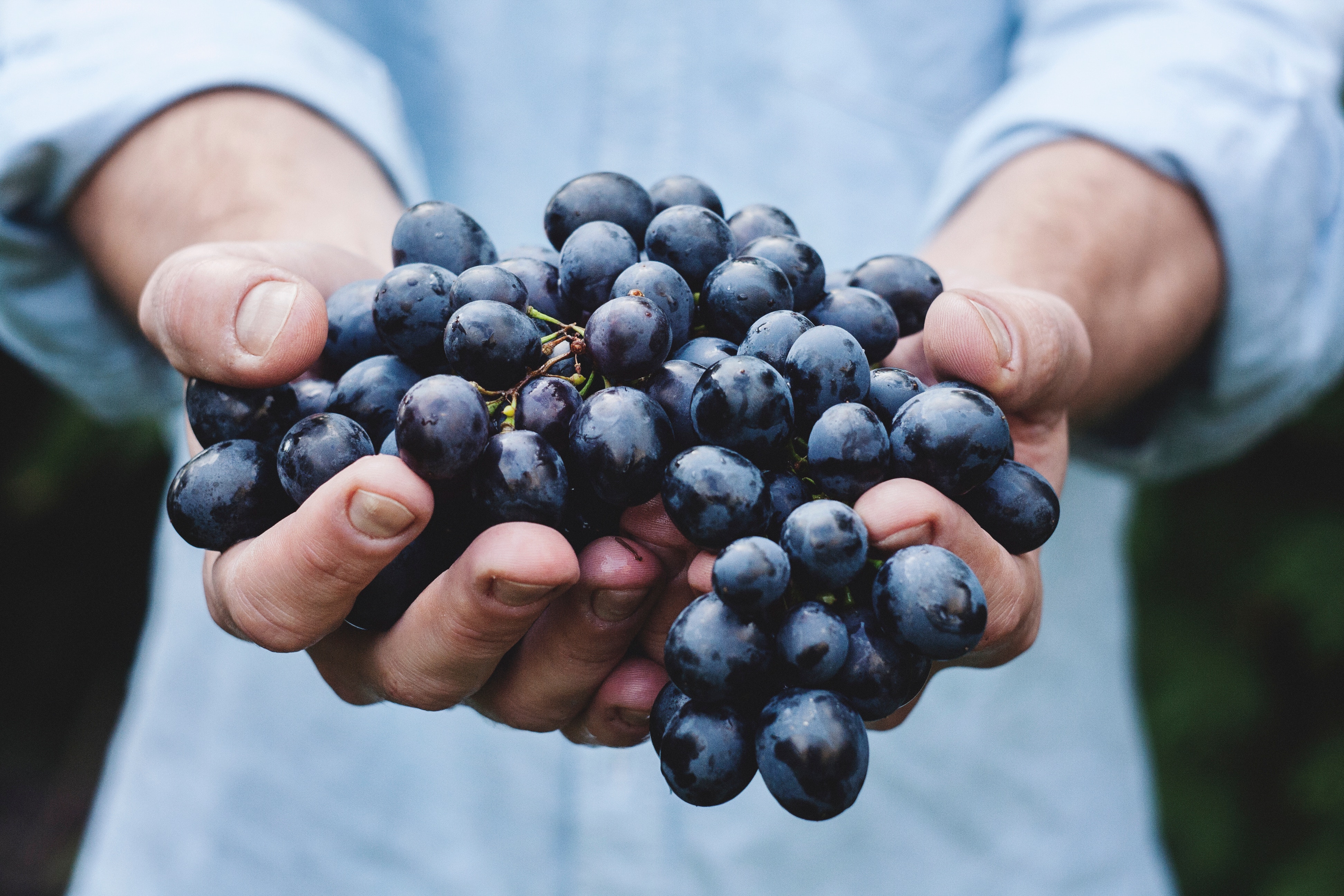 Quick, easy, tasty snacks
Lauren Shelor, rd, ldn, ciec
Health educator, Hokie Wellness
How to build a good snack
CARBS
give you immediate energy
+
PROTEIN
helps you feel fuller for longer
important for repairing muscle after exercise or hard work
+ 
FAT
helps you feel satisfied and stay fuller for longer
+
FIBER
also helps you feel satisfied and stay fuller for longer
CARBS
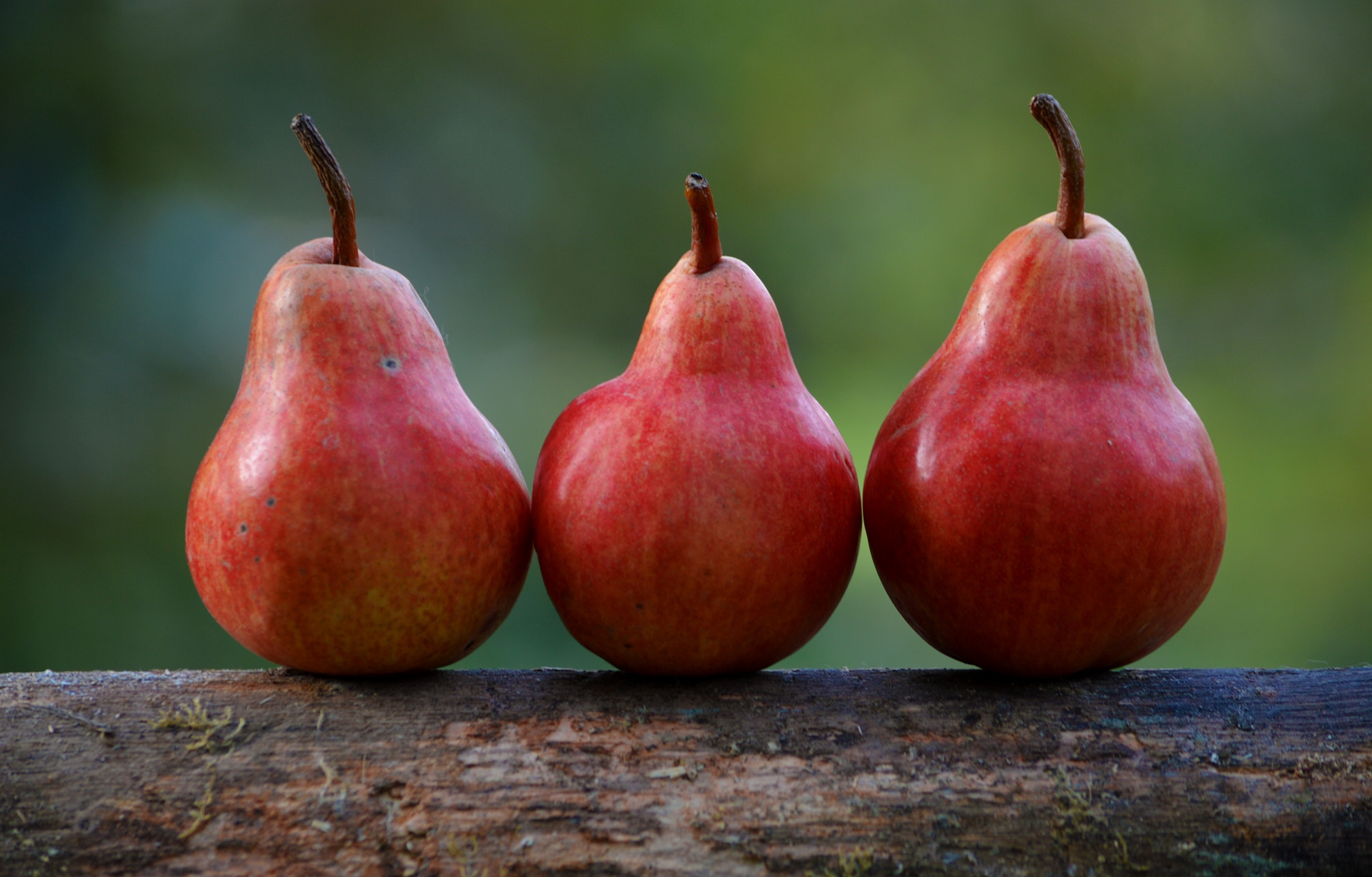 Fruit
Bananas and apples are easy and affordable 
Dried fruit is convenient, but packs a lot of calories and sugar into a small serving
Grains
Crackers, tortilla chips, cereals, plain popcorn
Go for 100% whole grain when possible
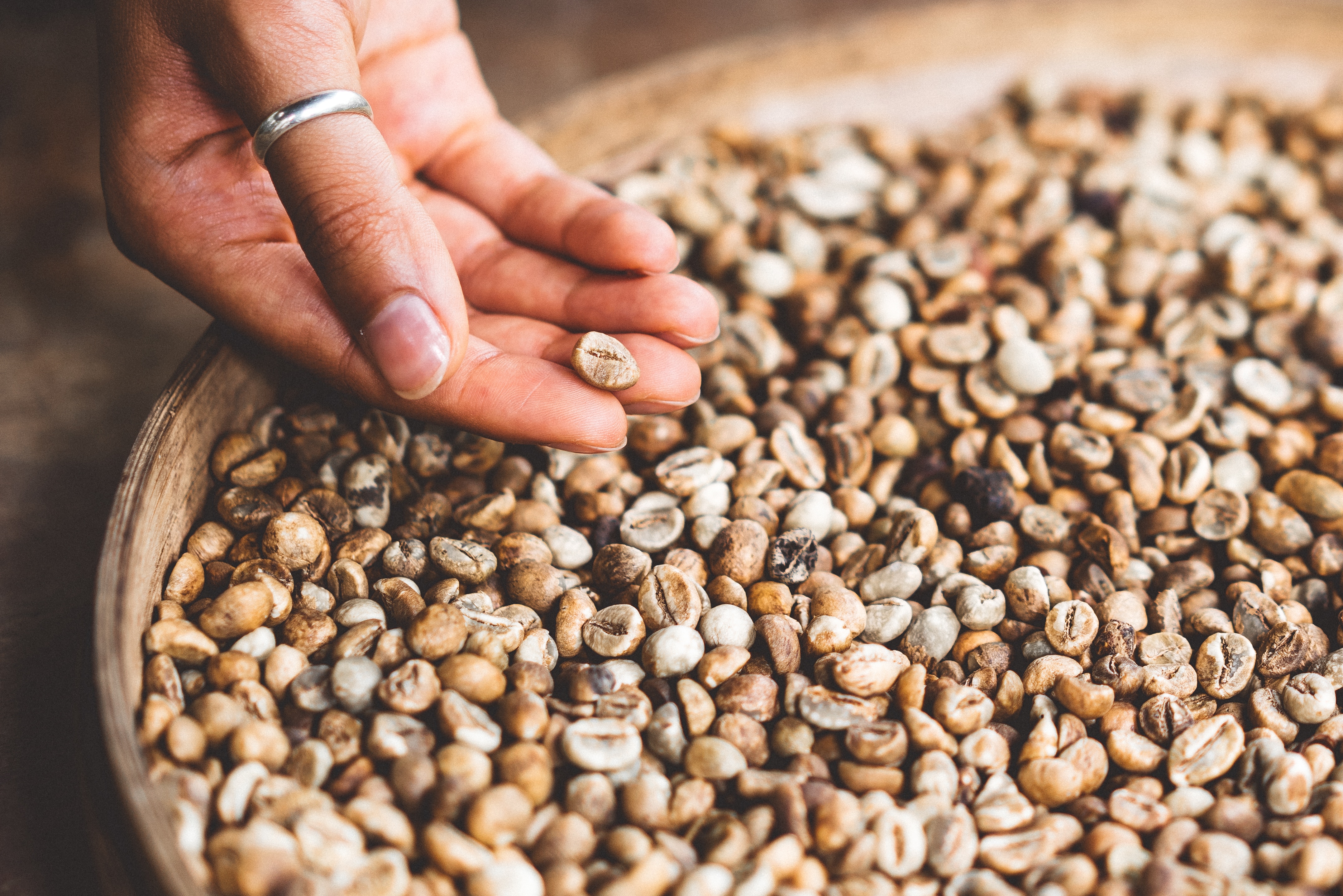 PROTEIN
Animal protein
“Natural” deli meats
Hard-boiled eggs
Canned fish: tuna, salmon, sardines
Salmon and sardines are also heart-healthy fats
Cheese 
Yogurt
Plant protein
Hummus
Nuts and seeds: almonds, peanut butter, pistachios, etc.
Also high in fat and calories so pay attention to your portions!
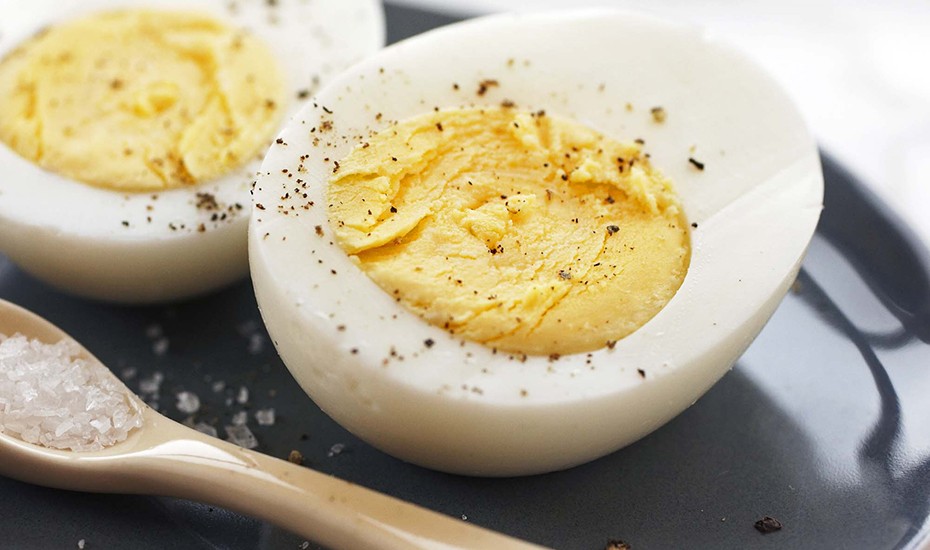 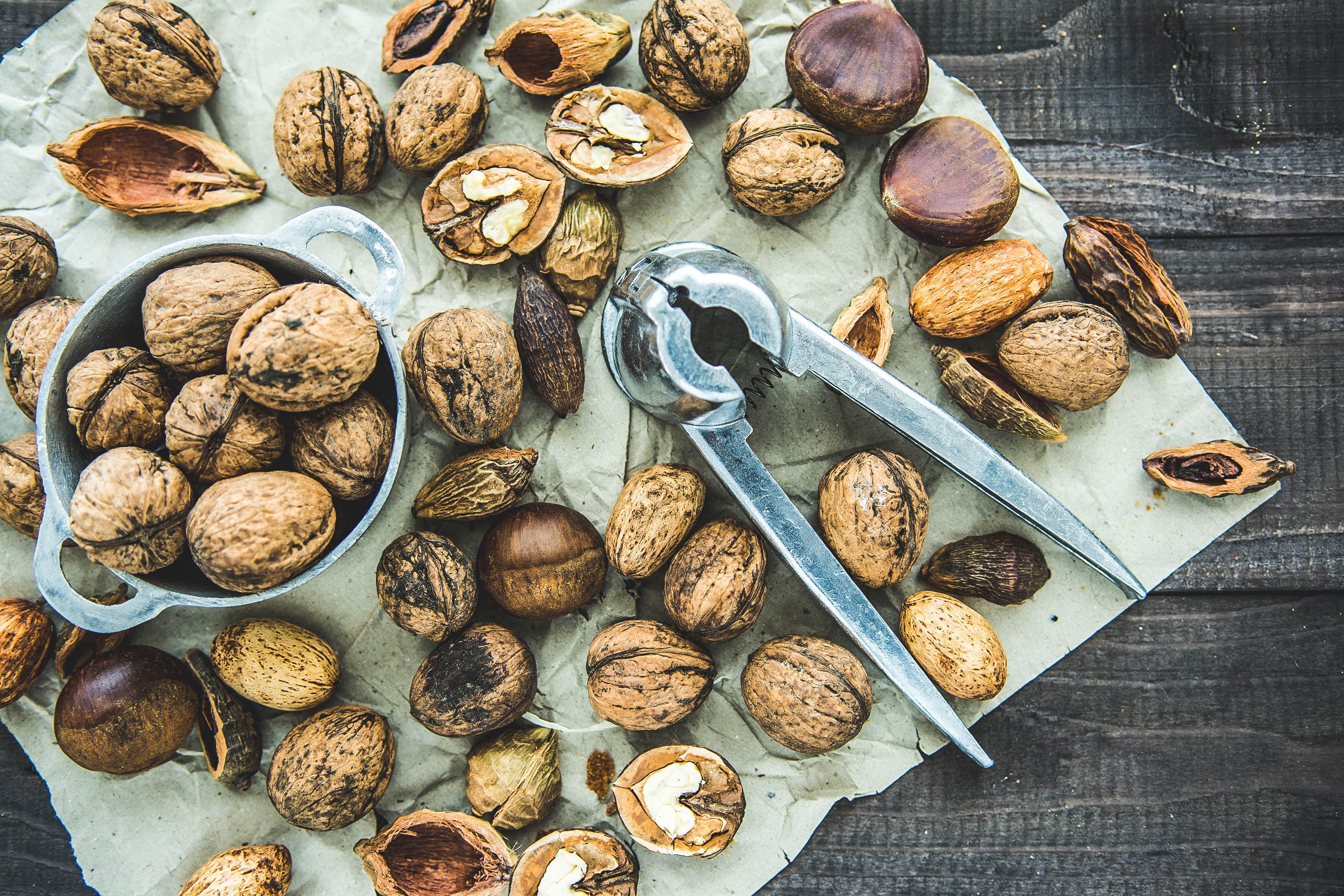 FAT
Nuts and Seeds
Sunflower seeds, cashews, peanuts, etc. 
Good source of protein and fat
Avocado
Olives
Olive oil and olive oil based mayo
*Remember: fats pack a lot of calories into a small serving, so keep your portions in check
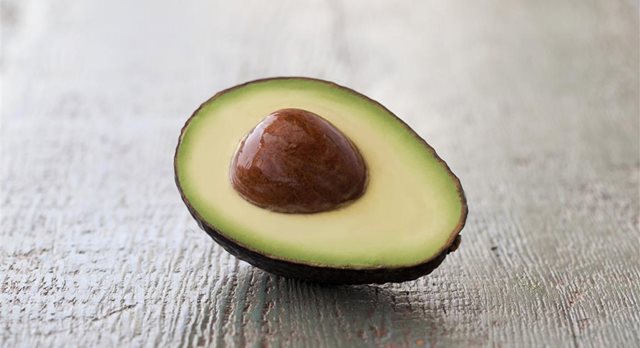 Californiaavocado.com
FIBER
Vegetables
Baby carrots, sliced peppers, cherry tomatoes, celery, etc.
These are high in vitamins but low in calories
Fruits
Berries, apples, bananas, etc.
Whole grains
Nuts and seeds: almonds, chia seeds, etc.
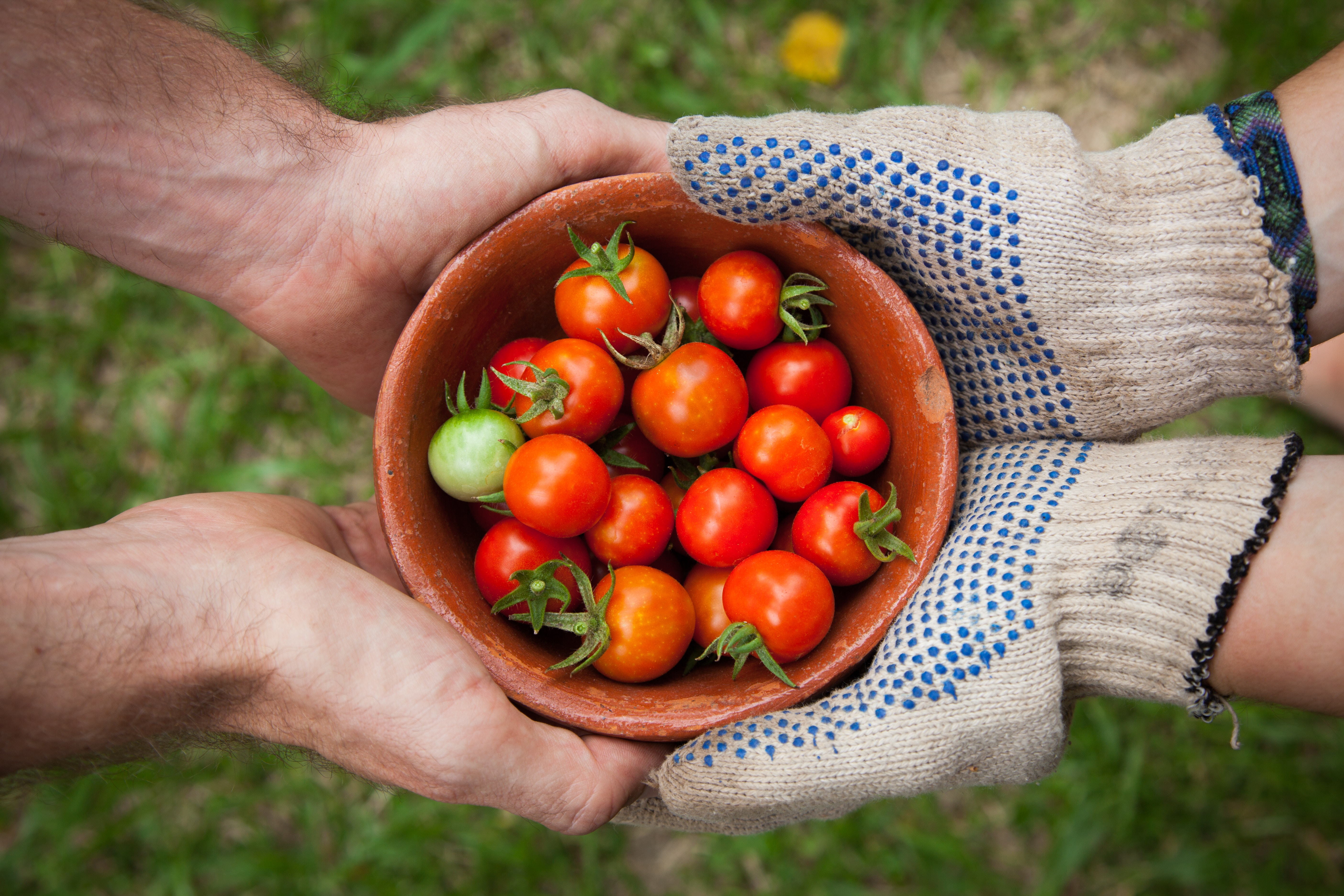 Not the best option…
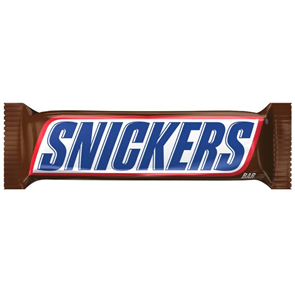 Fat 
Carbs (from sugar)
Fiber
Protein
Better option!
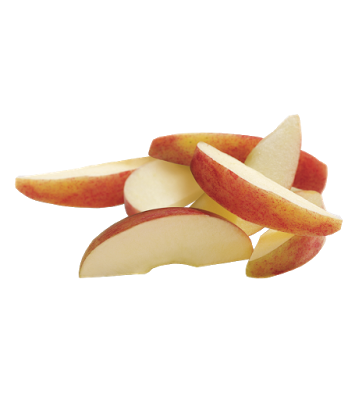 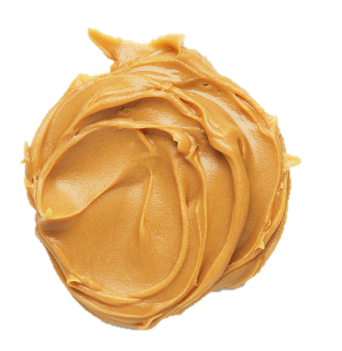 Not the best option…	       better option!
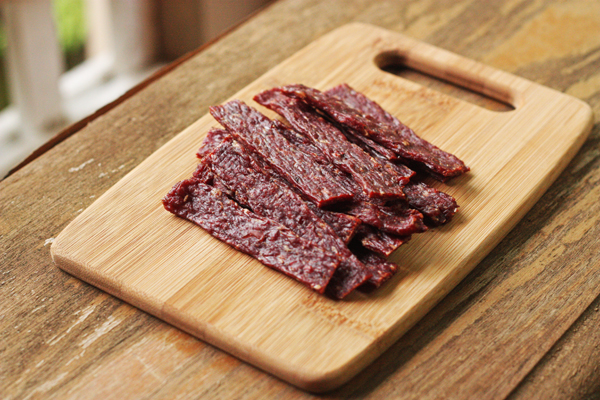 Fat 
Protein 
Fiber
Carbs
Fat
 Protein 
+
Fiber
Carbs
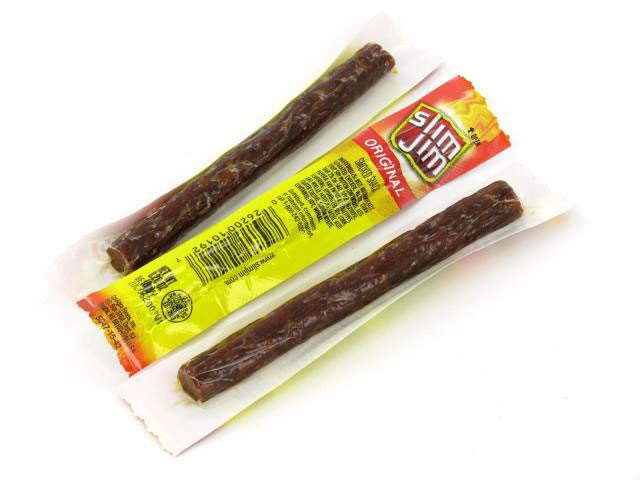 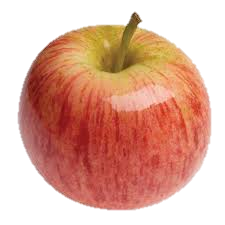 Good option!
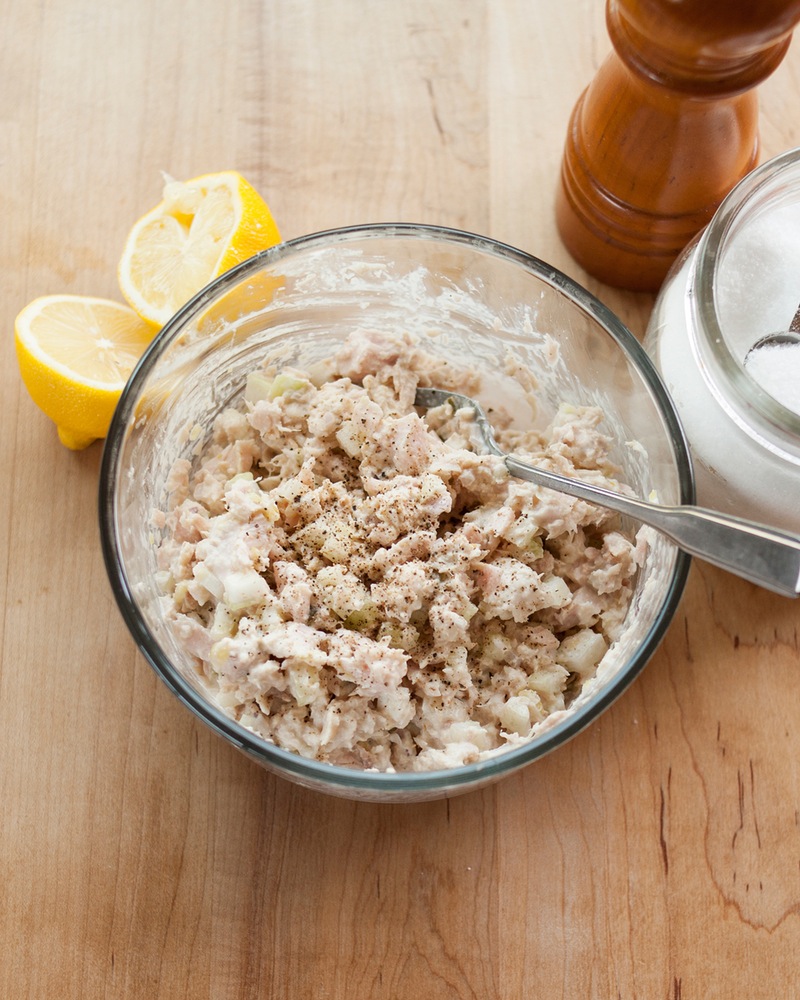 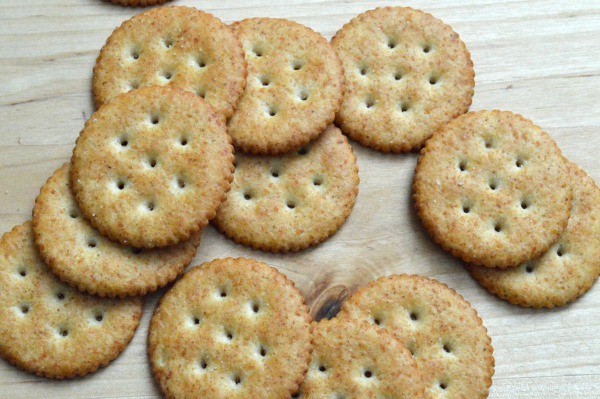 1 Can Tuna
2 T mayo
2 T chopped onion
2 T chopped celery
½ T pickle relish
½ T lemon juice
+
TUNA SALAD
(PROTEIN + FAT)
WHOLE GRAIN CRACKERS
(FIBER + CARBS)
Not the best option…
Fat 
Carbs
Fiber
Protein
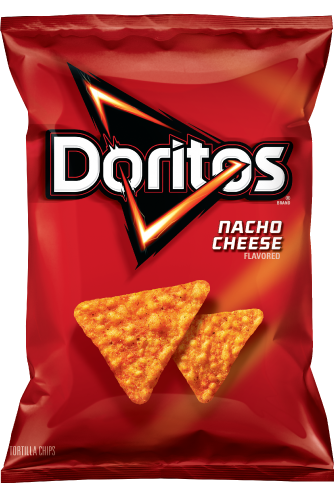 Better option!
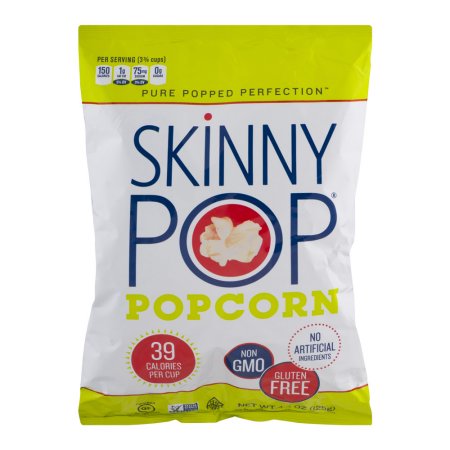 Fiber
 Carbs 
Protein 
Fat 
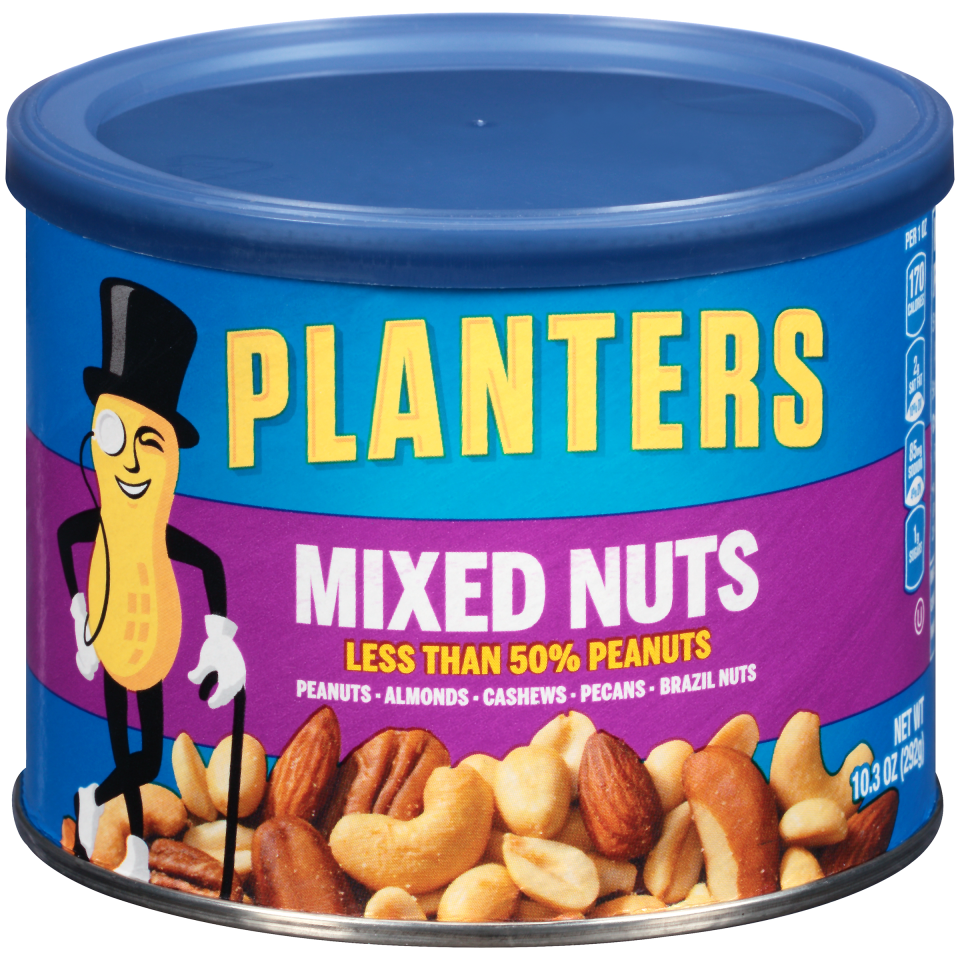 What about beverages?
Proper hydration is important because:
When we sweat, we lose water 
Fluids carry nutrients to the body’s cells to help it function
When you are well hydrated, your heart doesn’t have to work as hard!
Staying hydrated improves physical performance
Water helps to cushion the body’s joints
What if you don’t drink enough water?
Signs of dehydration
Fatigue
Flushed skin
Light-headedness
Dark-colored urine
Confusion
Headache
Risk of dehydration, especially in summer months
Body unable to maintain temperature and may overheat
Affects mood and brain function
How much fluid do you need?
Depends on a variety of factors
Activity level
Your health
Environment 
Metabolism 
In general, 6-8 cups of fluid daily
      *(actual fluid needs are very individualized)
You may need more than this if:
You are working in hot conditions (even if you are inside!)
You perspire heavily
Your urine is a dark  yellow or amber color
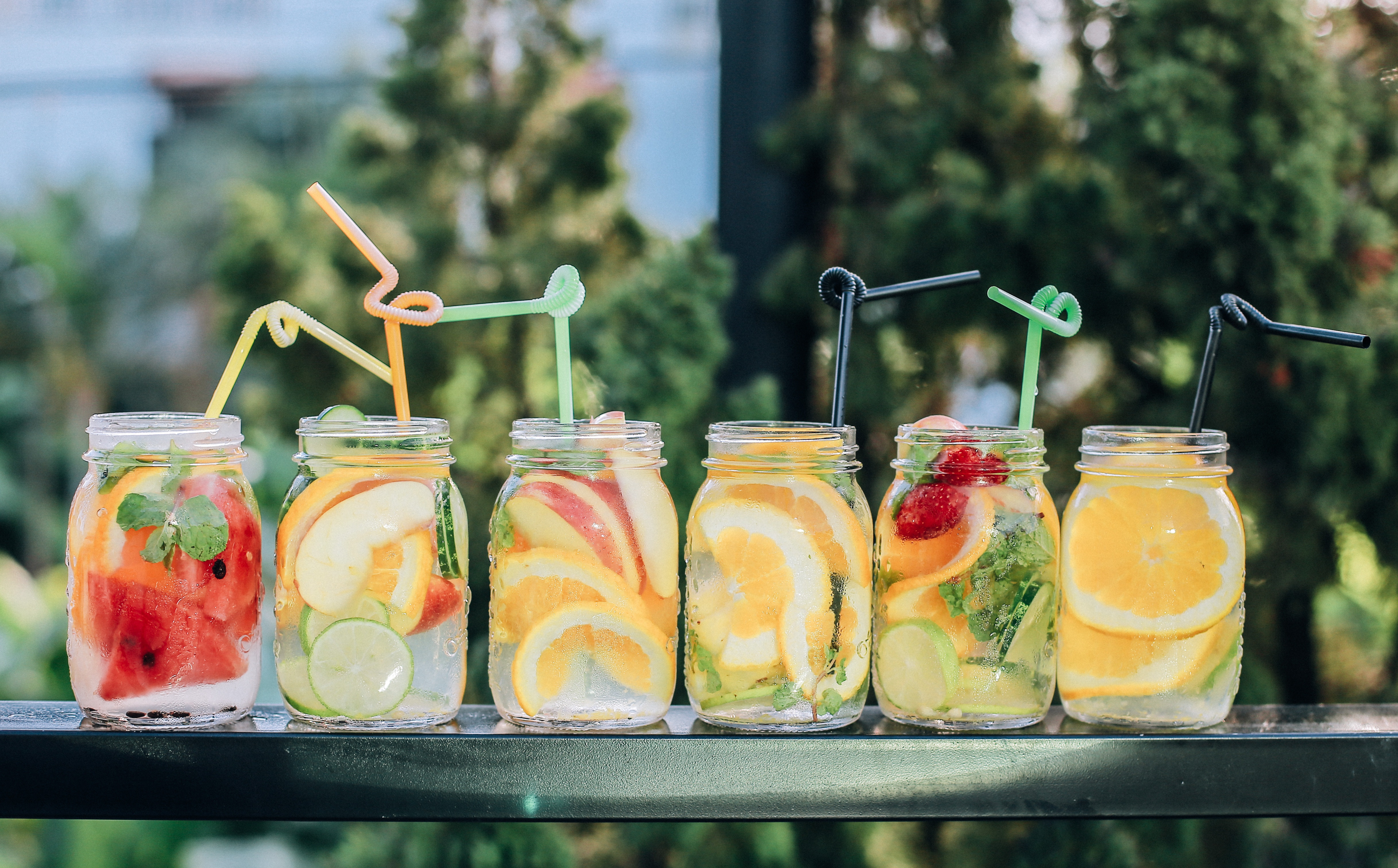 What counts as fluid?
Water is best!
Fruits and vegetables with high water content
Cucumbers, celery, tomatoes, green peppers
Watermelon, strawberries, cantaloupe, grapefruit
Soup broths
Milk 
Smoothies 
Herbal tea
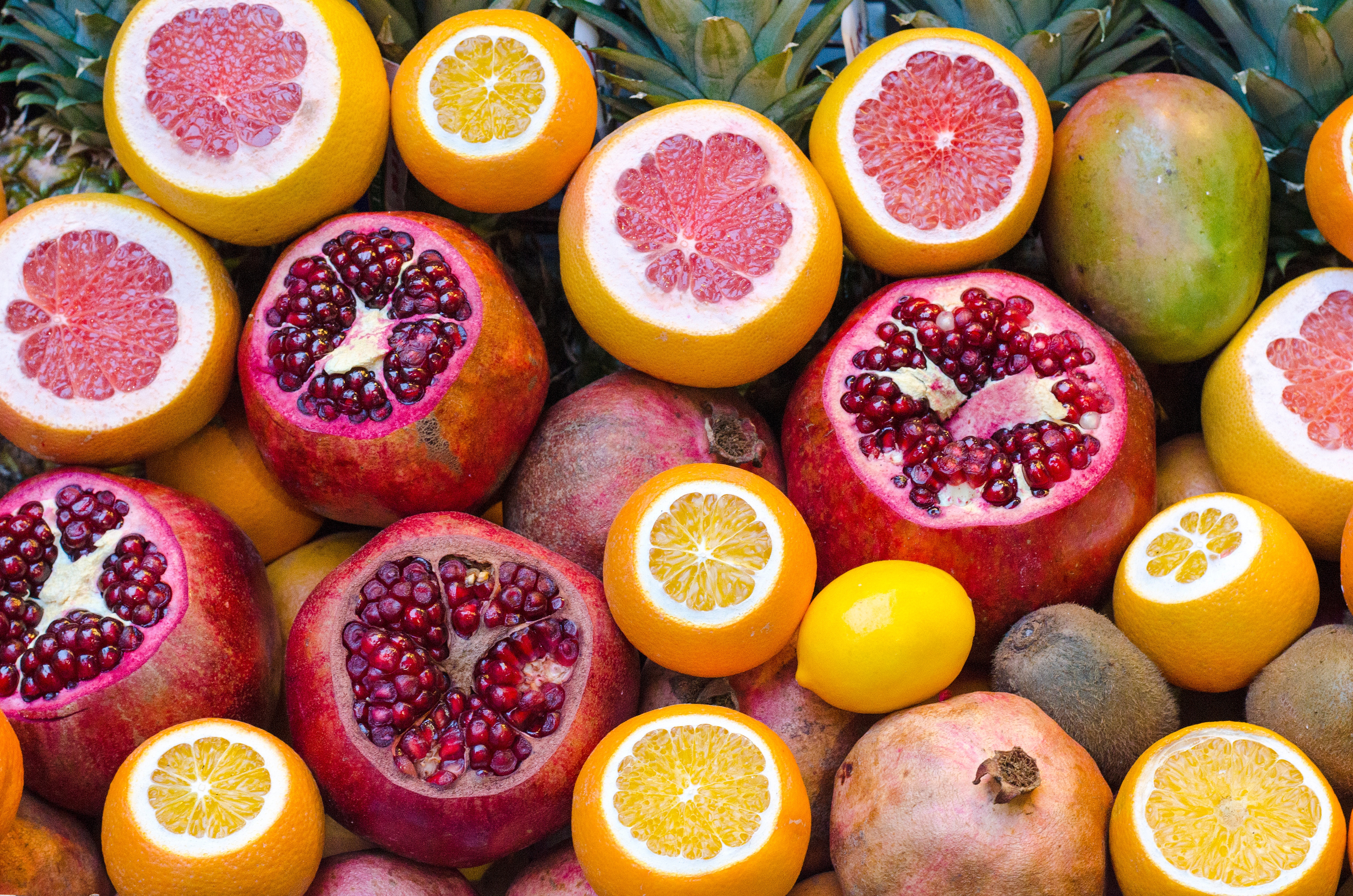 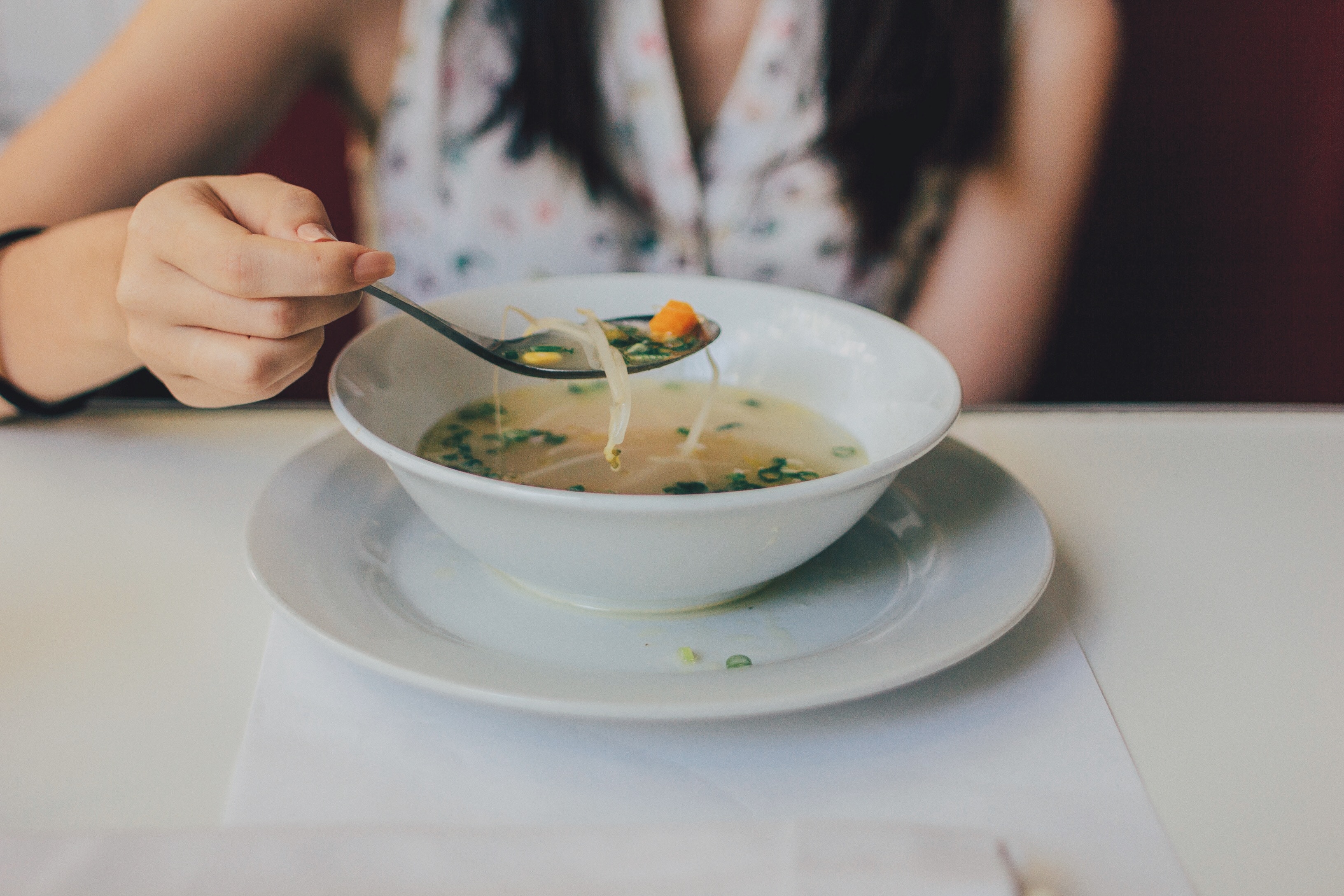 Not the best option…
Fat 
Carbs (from sugar)
Fiber
Protein
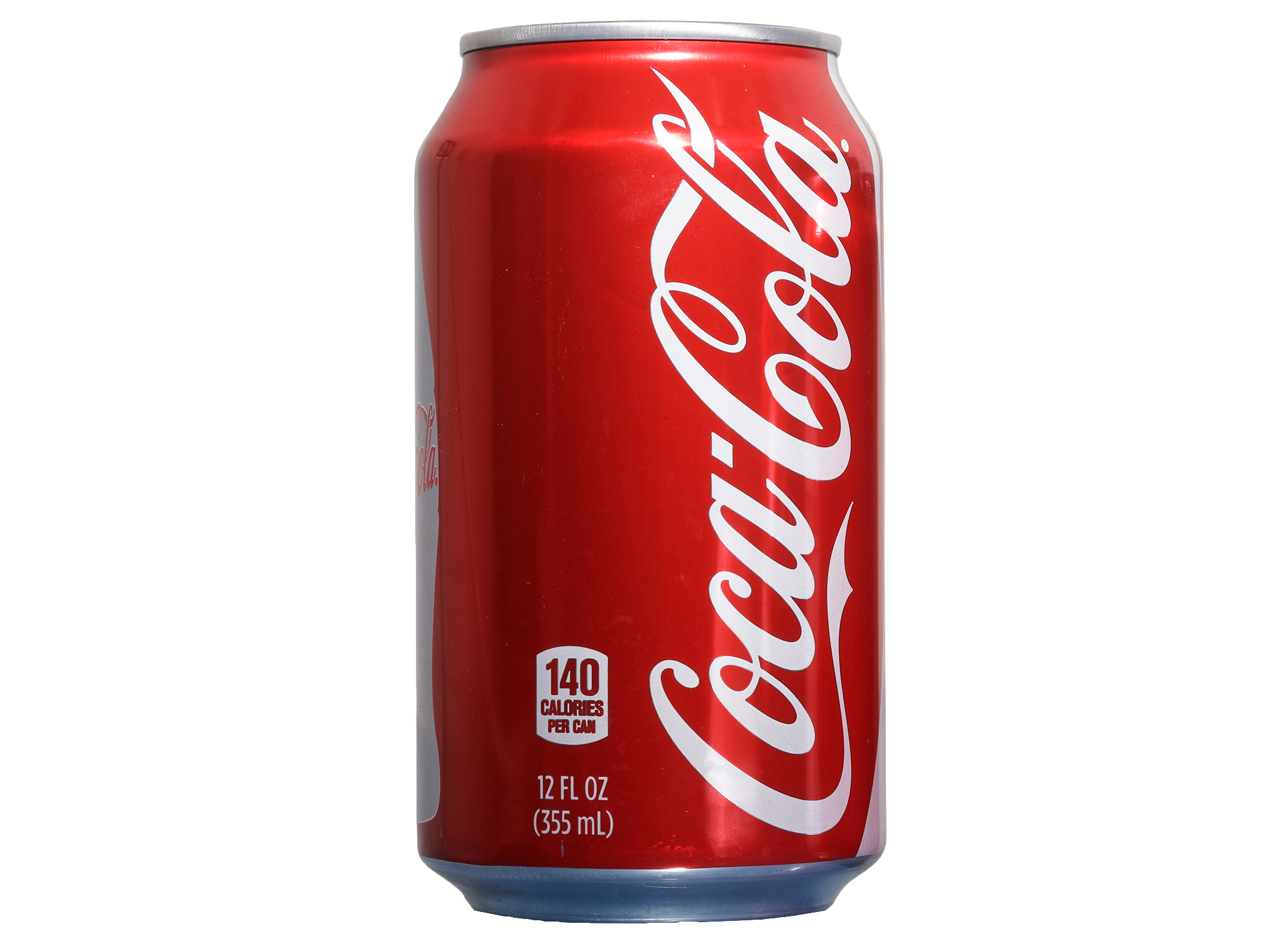 Better option!
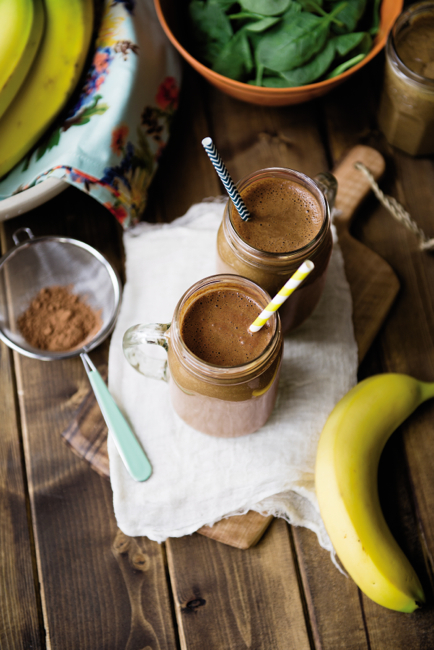